Community Health Needs Assessment 2013
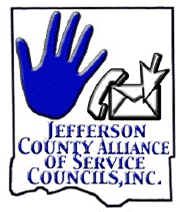 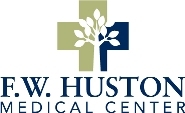 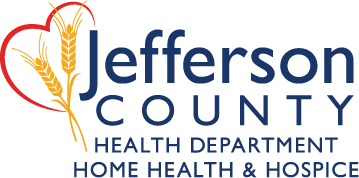 Community Health Needs Assessment  2013:    General Information
This is a public document that has been approved by the F.W. Huston Medical Center Board of Directors.

   This Community Health Needs Assessment (CHNA) fulfills the requirements of the Patient Protection and Affordable Care Act (PPACA) IRS Code Section 501(r).  

   A copy of this document will be provided on the hospital website (www.fwhuston.com).

  Copies will be available upon request.

   This CHNA encompasses the primary county served, Jefferson County, Kansas.
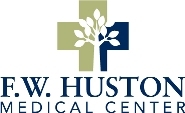 Community Health Needs Assessment  2013:   Working Together
For the CHNA, Jefferson County Memorial Hospital d/b/a F.W. Huston Medical Center collaborated with community partners including the Jefferson County Health Department and Jefferson County Alliance of Service Councils in the inception of Jefferson County Health: Education, Action, and Leadership (Jefferson County HEAL) to perform a thorough CHNA.  Jefferson County HEAL focused on the concept of holistic wellness, not just the concept of health, throughout the CHNA process.

  The Mission Statement of Jefferson County HEAL:  to assess and improve quality of life in Jefferson County, KS through education, action, and leadership.

  Working together, the members of Jefferson County HEAL collected data from each identified community through focus groups held in neutral locations in 2012.  Jefferson County HEAL utilized this process to seek input that reflected the economic and cultural diversity present within Jefferson County directly from her citizens.
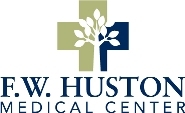 Community Health Needs Assessment 2013 Community Profile:  Data Collection
Primary Data Collection
  Focus groups held within the various communities within the   
      county (2012)

 Secondary (Demographic and Health) Data Collection
  County Health Rankings and Roadmaps (2013)
  Kansas Health Matters (2011)
  KDHE Fast Stats for Kansas County Profiles (2010)
  U.S. Census Bureau, Jefferson County QuickFacts (2012)
  U.S. Department of Health and Human Services, Community Health Status 
	  Indicators Project (2009)
  U.S. Department of Health and Human Services, Health Resources and   
      Services Administration (2013)
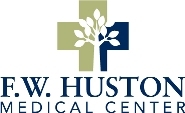 Community Health Needs Assessment 2013 Community Profile:  Primary Data – Focus Groups
Jefferson County HEAL facilitated meetings within eight identified communities (established cities) within the county.

 Meetings were held either at public schools or community centers to provide neutral ground for all citizens within the county and during the day and evening.

 Meeting dates, times, and locations were shared with the public via the county newspapers.

 Various individuals were contacted by the committee members requesting support for the effort to encourage attendance (volunteer, no compensation).
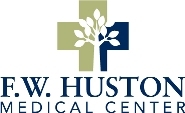 Community Health Needs Assessment 2013 Community Profile:  Primary Data - Focus Groups
Participants in the focus group meetings were asked: based on social, spiritual, occupational, emotional, physical, mental, and environmental factors, “What does a healthy Jefferson County look like?”

  Participants were asked to share their thoughts regarding the question.  All voiced concerns and ideas were written upon large pieces of paper by the facilitators.

  Participants were then asked to vote on the issues most important to them in regards to the community’s health with 3 votes per participant to be used as desired (such as all 3 votes for one issue, 1 for 3 issues, etc.).
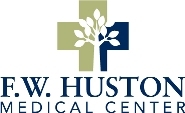 Community Health Needs Assessment 2013 Community Profile:  Primary Data – Focus Groups
Highest Concerns of Participants:                                
 economic development “more jobs in the county” (top concern)
 centralized fitness/ recreation and health education “diet and  
    exercise”
 public safety “highway safety”
 community resources “county resource guide”
 health care access
  Additional Concerns of Participants:
 access to healthy foods
 social/mentor programs “youth involvement in county”
 recycling (county-wide)
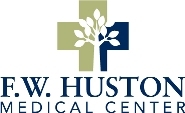 Community Health Needs Assessment 2013 Community Profile:  Primary Data - Focus Groups
7 of the 8 communities had volunteer representation at the meetings.
 A total of 58 citizens participated in the focus group meetings.

Participant demographics (voluntary survey n=38):
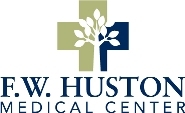 Community Health Needs Assessment 2013:  Community Profile:  Demographic Data
Jefferson County encompasses over 532 square miles and includes 19,126 residents at last census (2010).

  Of these residents:
 96.3% are Caucasian (94.4% not Hispanic or Latino)
> 97% speak English at home
 23.6% are minors
 16.5% are senior citizens
 7.4% live below the poverty level  

  Additionally, in Jefferson County:
 Median household income is $58,434
 Unemployment rate is 8.2%
 11.9% -14% of residents are uninsured (7.9% are minors)
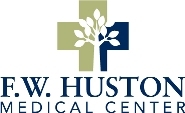 (http://quickfacts.census.gov/qfd/states/20/20087.html ), Retrieved 12/30/2013
(http://kic.kdhe.state.ks.us/kic/OHA/county_profile.html), Retrieved  12/30/2013
(http://www.countyhealthrankings.org/app), Retrieved 12/30/13
Community Health Needs Assessment 2013        Community Profile:  Health Data – Kansas Health Matters
Kansas Health Matters provides a “community
dashboard” that includes over 100 measures of
wellness and health, encompassing the broad
topics of:
Health
Economy
Education
Environment
Government and Politics
 Public Safety
 Social Environment
 Transportation

Each measure is scored compared to all other
reporting Kansas counties, being placed into one
of three categories:
GREEN:  50th -100th  percentile (top)
YELLOW:  25th -50th percentile (middle)
RED:  0-25th percentile (bottom)
Jefferson County                   RED ZONE measures:

 Dentist availability
  Low-income persons who are SNAP participants
  Drinking water safety
  Mean travel time to work
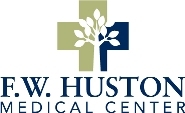 http://www.kansashealthmatters.org/modules.php?op=modload&name=NS-Indicator&file=index
Community Health Needs Assessment 2013        Community Profile:  Health Data – Kansas Health Matters
Jefferson County:  YELLOW ZONE measures
ACCESS:  ratio of population to PCPs
CANCER:  Medicare population
CHILDREN’S HEALTH:  % of WIC mothers breastfeeding exclusively
EXERCISE, NUTRITION AND WEIGHT:  % of adults who are obese, eat 1 fruit daily, eat 1 vegetable daily
HEART DISEASE AND STROKE:  atrial fib in the Medicare population, heart disease hospital admission rate , % of adults tested and diagnosed with high cholesterol, % of adults diagnosed with high blood pressure
MATERNAL, FETAL, AND INFANT HEALTH:  infant mortality, % of mothers who smoked during pregnancy 
MORTALITY:  Age-adjusted mortality rates for:  Alzheimer’s Disease, cancer, heart disease, overall mortality rate, suicide, traffic injury, unintentional injuries.  Age-adjusted years of potential life lost:  cancer, cerebrovascular disease, nephritis/ nephrotic syndrome/nephrosis, suicide, traffic, unintentional injuries
ORAL HEALTH:  ratio of population to dentist
OTHER CHRONIC DISEASES:  % of adults diagnosed with depressive disorder, % of adults diagnosed with arthritis
 SUBSTANCE ABUSE:  % of adults who are binge drinkers, % of adults who currently smoke cigarettes
 WELLNESS AND LIFESTYLE:  % of seatbelts who always wear a seatbelt
 ENVIRONMENT:  Grocery store density, households with no car and low access to grocery store, recreation and fitness facilities, SNAP certified stores 
 GOVERNMENT AND POLITICS:  voter turnout
 TRASPORTATION:  workers who drive alone to work, workers who walk to work, workers commuting by public transportation
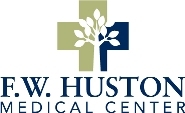 http://www.kansashealthmatters.org/modules.php?op=modload&name=NS-Indicator&file=index
Community Health Needs Assessment 2013                 Community Profile: Health Data –County Health Rankings (University of Wisconsin, Robert Wood Johnson Foundation)
AREAS OF CONCERN                                (as compared to national and/or state benchmarks): 
 premature death
 poor/fair health
 poor physical health days
 poor mental health days
 low birthweight 
 adult smoking
 adult obesity
 physical inactivity
 excessive drinking
 motor vehicle crash death rate
STIs
Teen Birth Rate
 Uninsured
 PCP
 Dentists
 Preventable hospital stays
 Diabetic and Mammography screening
 Some college education
 Unemployment rate
 Drinking water safety issues
 Access to recreational facilities
 Limited access to health foods
 Fast Food restaurants
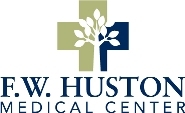 http://www.countyhealthrankings.org/app/#/kansas/2013/jefferson/county/outcomes/overall/snapshot/by-rank
Community Health Needs Assessment 2013        Community Profile: Community Health Status Report (Community Health Status Indicators Project)
Measurements weighed in comparison to “peer counties” that take into account population size and density, socioeconomic factors, and age of population.
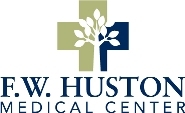 http://wwwn.cdc.gov/CommunityHealth/Demographics.aspx?GeogCD=20087&PeerStrat=38&state=Kansas&county=Jefferson
Community Health Needs Assessment 2013        Community Profile:  Physician Shortage (HRSA, DHHS)
All three disciplines are designated as health professional shortage areas (HPSA) within Jefferson County.
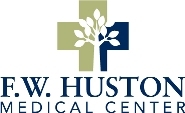 http://hpsafind.hrsa.gov/HPSASearch.aspx
Community Health Needs Assessment 2013: Gaps in Data
We acknowledge lack of sufficient data, particularly in the focus group participation (0.3% of county citizens participated).

 Additionally concerns are present with national and state data, again due to small population size as compared to other areas.
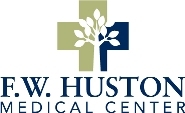 Community Health Needs Assessment 2013:                      Overview of Needs (from primary and secondary data)
Fitness/ Recreation (centralized center for all ages)
  Economic Development
  Obesity
  Public Safety/ Motor-Vehicle Safety
  Dentist availability
  Adult tobacco usage 
  Excessive alcohol usage
  MVC-related deaths
  Suicide
  Access to health care
  Colon and lung cancer
  Infant and neonatal mortality
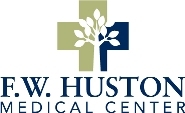 Community Health Needs Assessment 2013:                      Resources within the Community
http://www.jeffcoalliance.org/Resource%20Guide%202013.pdf
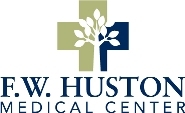